Table 1 Demographic characteristics of patients randomized to receive placebo or valacyclovir
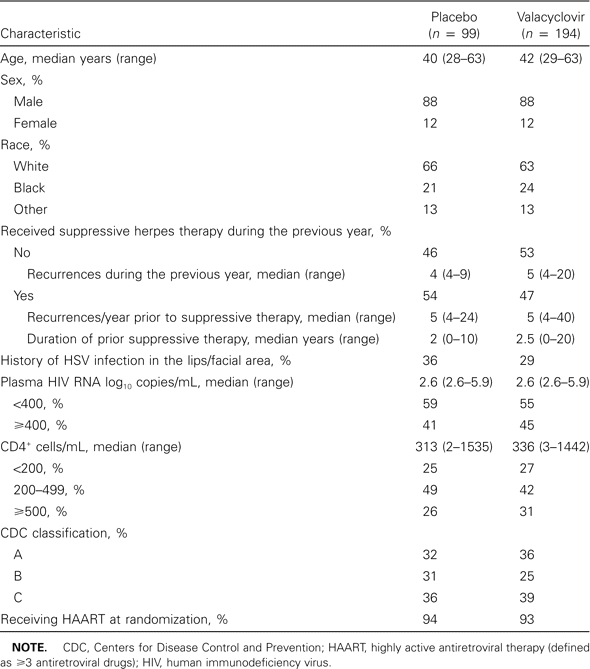 J Infect Dis, Volume 188, Issue 7, 1 October 2003, Pages 1009–1016, https://doi.org/10.1086/378416
The content of this slide may be subject to copyright: please see the slide notes for details.
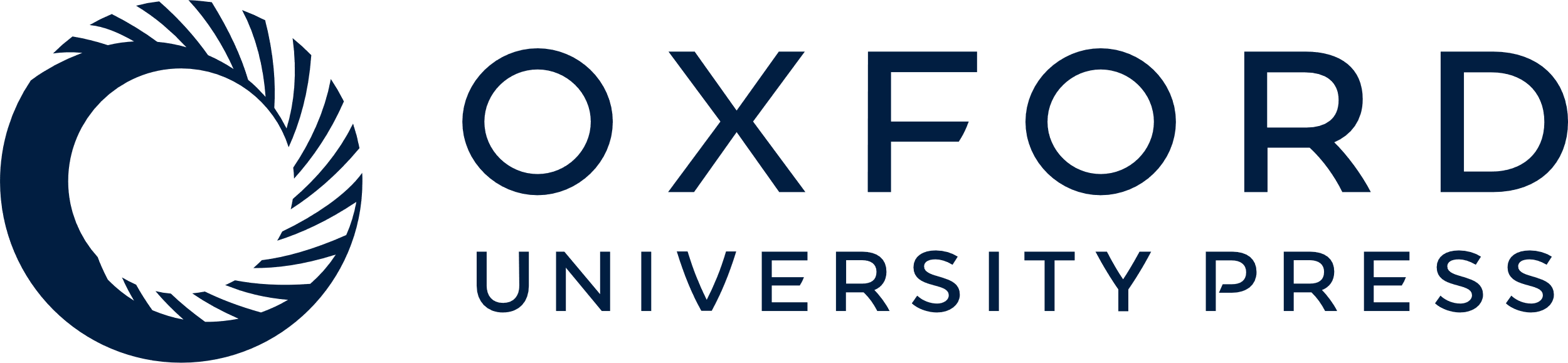 [Speaker Notes: Table 1 Demographic characteristics of patients randomized to receive placebo or valacyclovir


Unless provided in the caption above, the following copyright applies to the content of this slide: © 2003 by the Infectious Diseases Society of America]
Table 2 Efficacy of oral valacyclovir for the suppression of genital herpes in human immunodeficiency ...
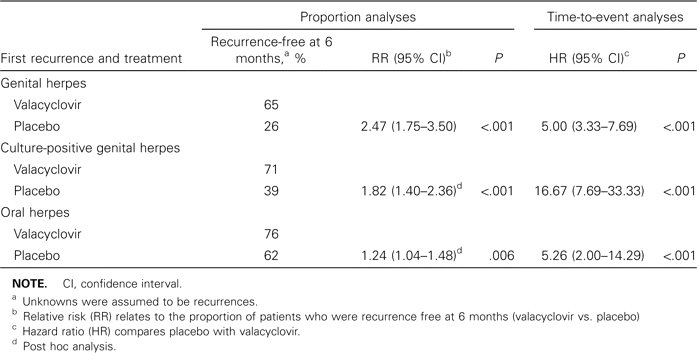 J Infect Dis, Volume 188, Issue 7, 1 October 2003, Pages 1009–1016, https://doi.org/10.1086/378416
The content of this slide may be subject to copyright: please see the slide notes for details.
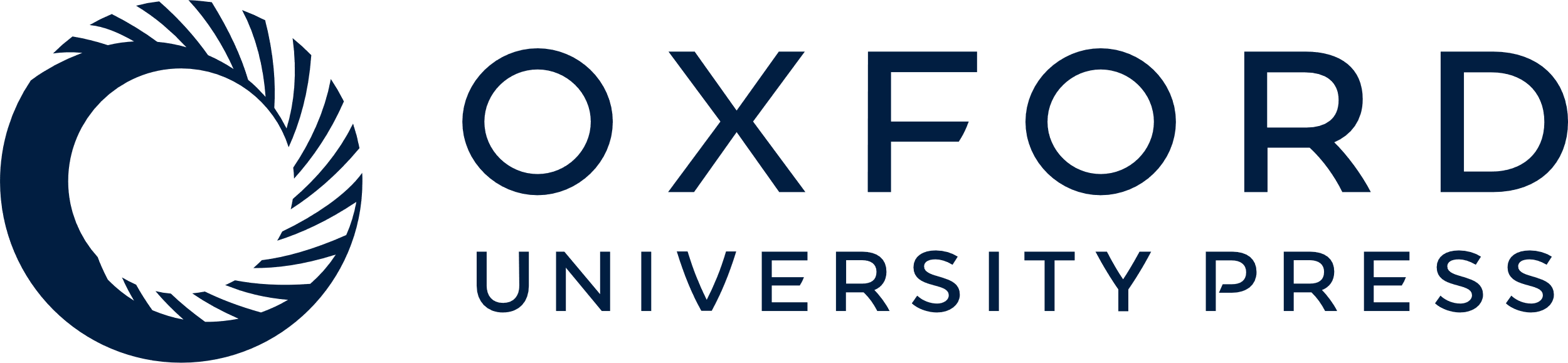 [Speaker Notes: Table 2 Efficacy of oral valacyclovir for the suppression of genital herpes in human immunodeficiency virus–seropositive patients


Unless provided in the caption above, the following copyright applies to the content of this slide: © 2003 by the Infectious Diseases Society of America]
Figure 1 A Kaplan-Meier plot of the time to the first recurrence of genital herpes. B Kaplan-Meier plot of the time to ...
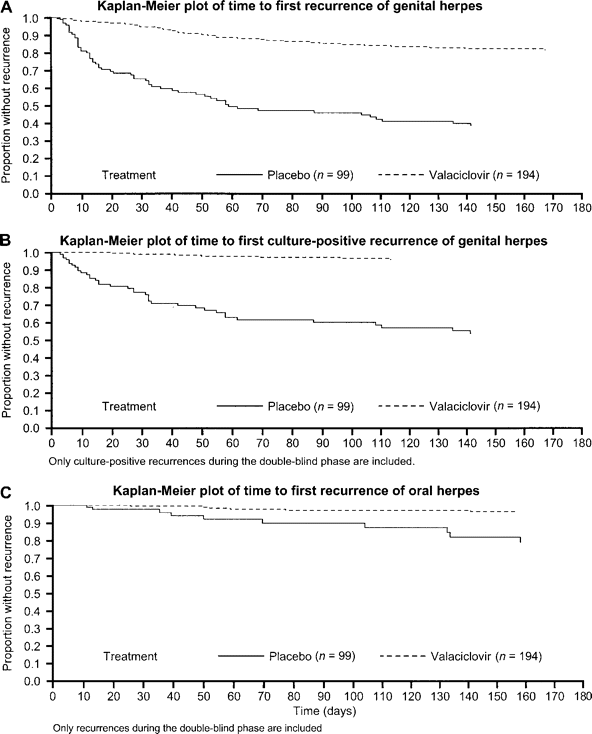 J Infect Dis, Volume 188, Issue 7, 1 October 2003, Pages 1009–1016, https://doi.org/10.1086/378416
The content of this slide may be subject to copyright: please see the slide notes for details.
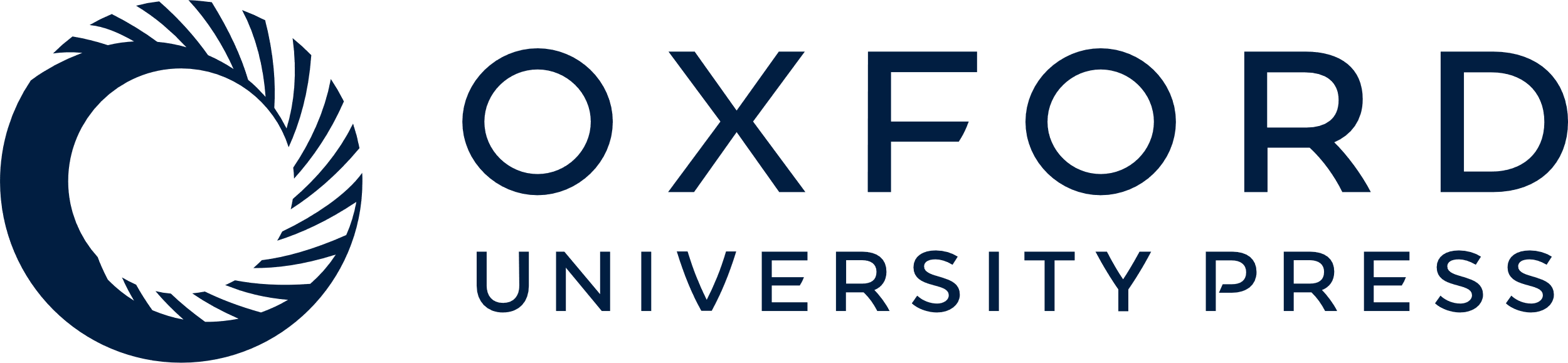 [Speaker Notes: Figure 1 A Kaplan-Meier plot of the time to the first recurrence of genital herpes. B Kaplan-Meier plot of the time to the first culture-positive recurrence of genital herpes. C Kaplan-Meier plot of the time to the first recurrence of oral herpes


Unless provided in the caption above, the following copyright applies to the content of this slide: © 2003 by the Infectious Diseases Society of America]